Your Rotary Foundation
Changing lives through Rotary
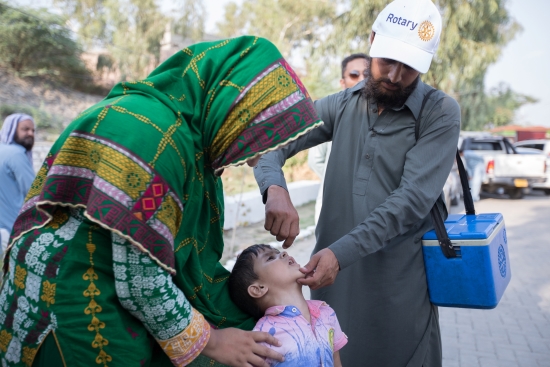 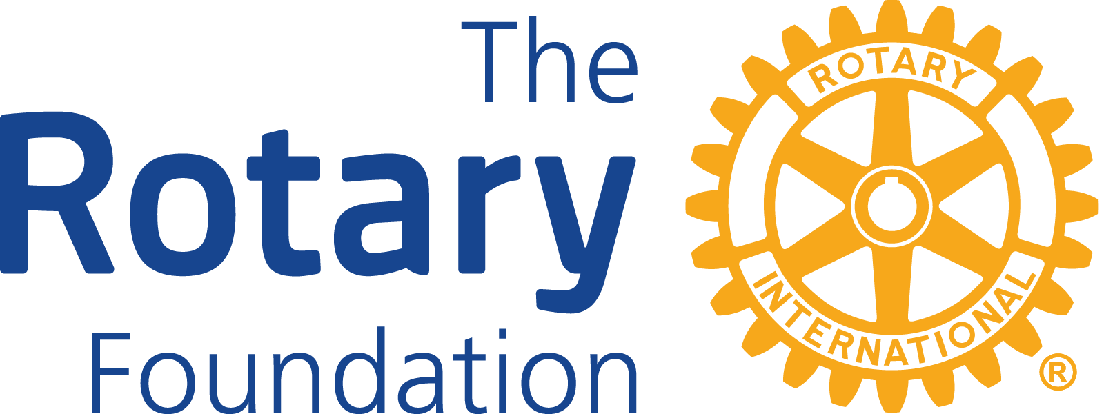 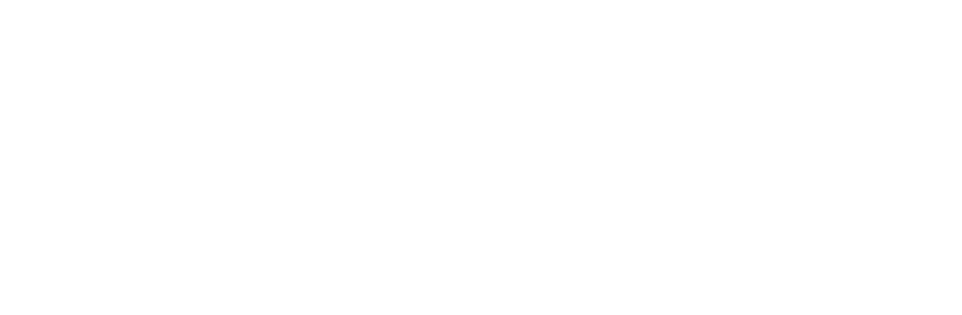 The Rotary Foundation Mission
The Rotary Foundation helps Rotarians to advance world understanding, goodwill, and peace by improving health, providing quality education, improving the environment, and alleviating poverty.
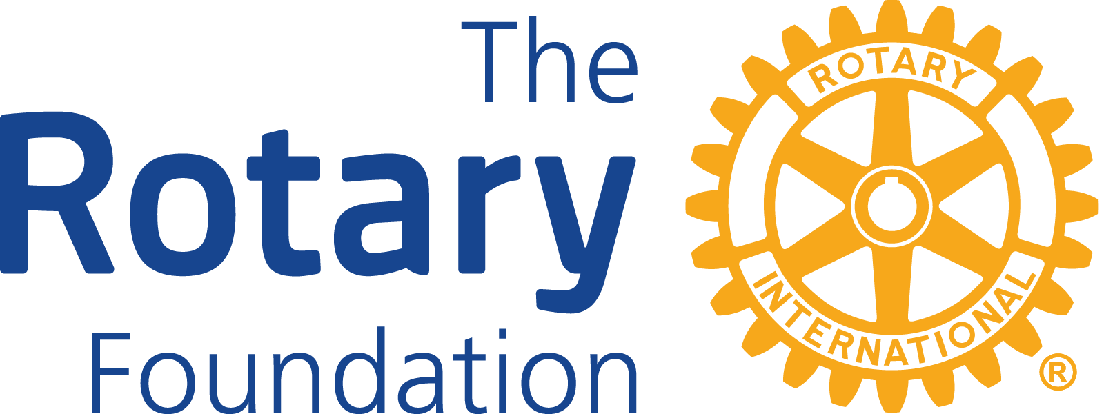 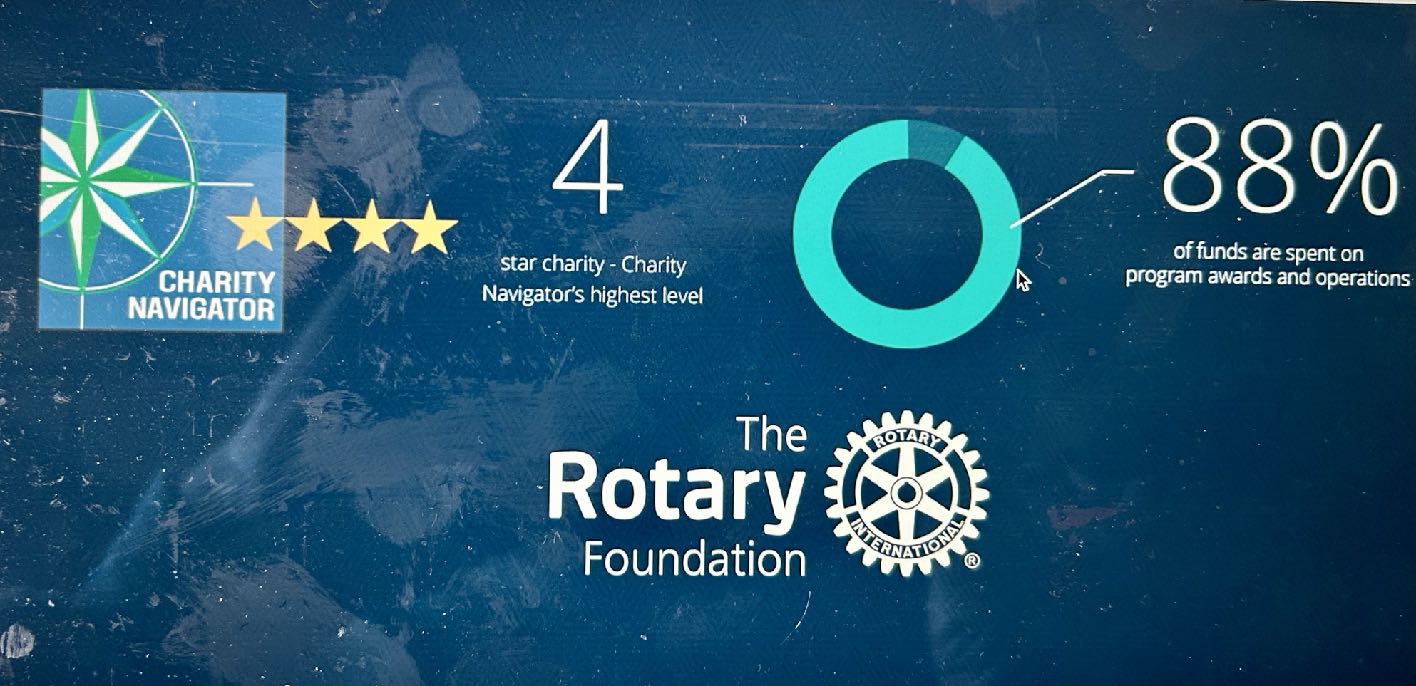 SUPPORTING THE ROTARY FOUNDATION
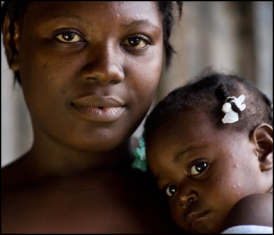 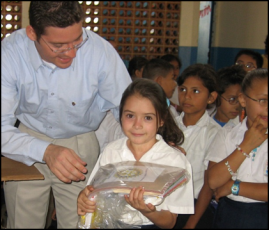 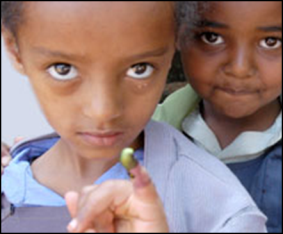 Annual Fund
For support today
Endowment Fund
To secure tomorrow
PolioPlus Fund
End Polio Now
[Speaker Notes: Rotarians support our Foundation through these funds:
PolioPlus Fund, dedicated to global polio eradication
Annual Fund, the primary source of funding for Foundation grants and activities
Endowment Fund, which supports the Foundation in perpetuity]
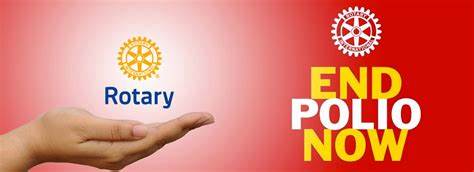 Foundation Funds
Polio Plus
Rotary International adopts the eradication of polio as their major project in 1985 with the objective to vaccinate all children. 350,000 cases worldwide.
 1988 Rotary joins WHO, UNICEF and CDC and the Global Polio Eradication Initiative was created – This year so far just seven cases of the wild polio virus in two countries.   
 2007 The Bill and Melinda Gates Foundation partners with Rotary International and matches Rotarian donations 2:1
 2014 – 2016 Ebola outbreak Rotary polio laboratory teams assist with identification and tracking 
 2020 COVID-19 and Rotary is again assisting local health organizations with environmental sampling, testing and distribution
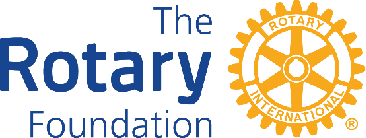 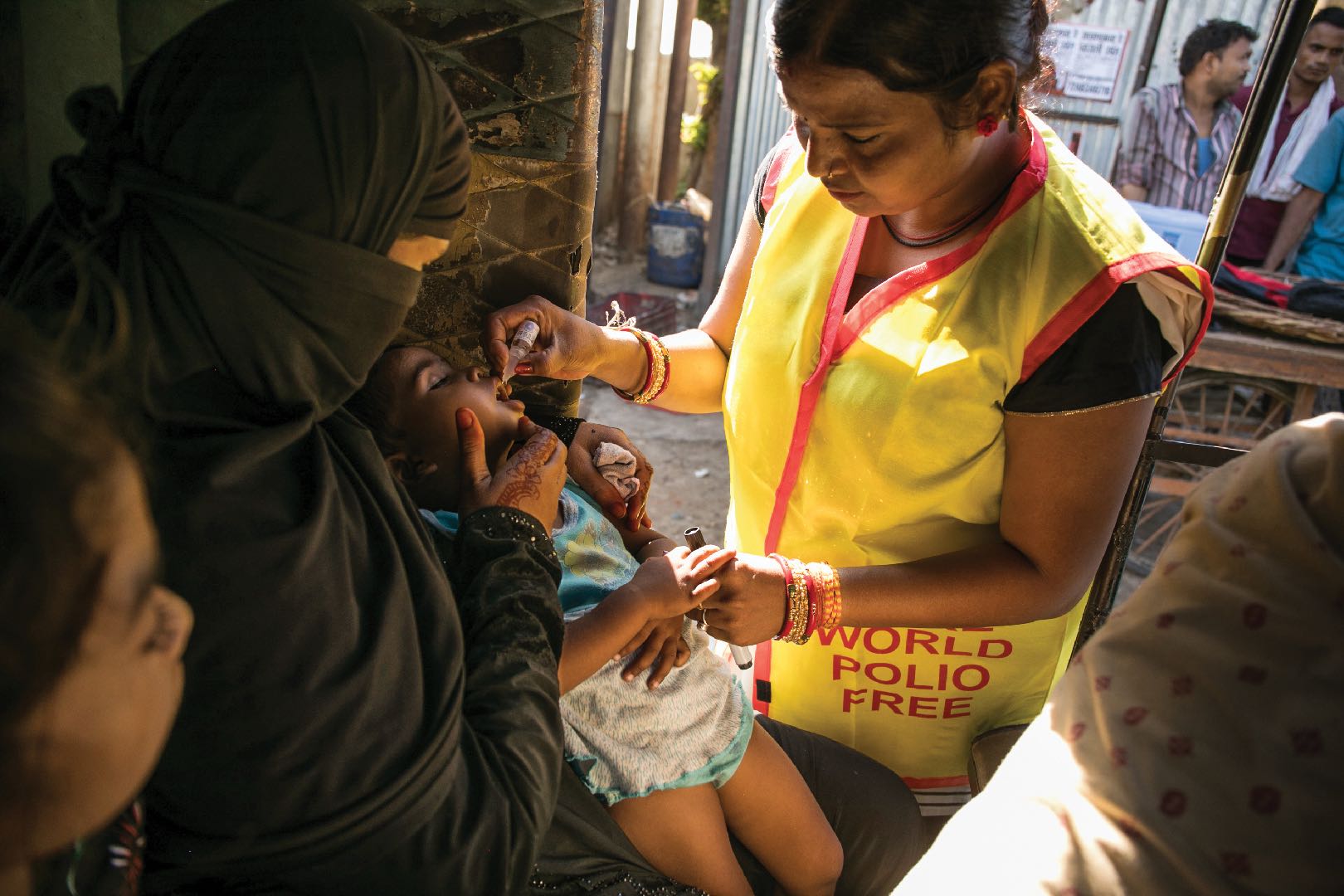 Global leaders commit $2.6 billion at the world health summit to end polio
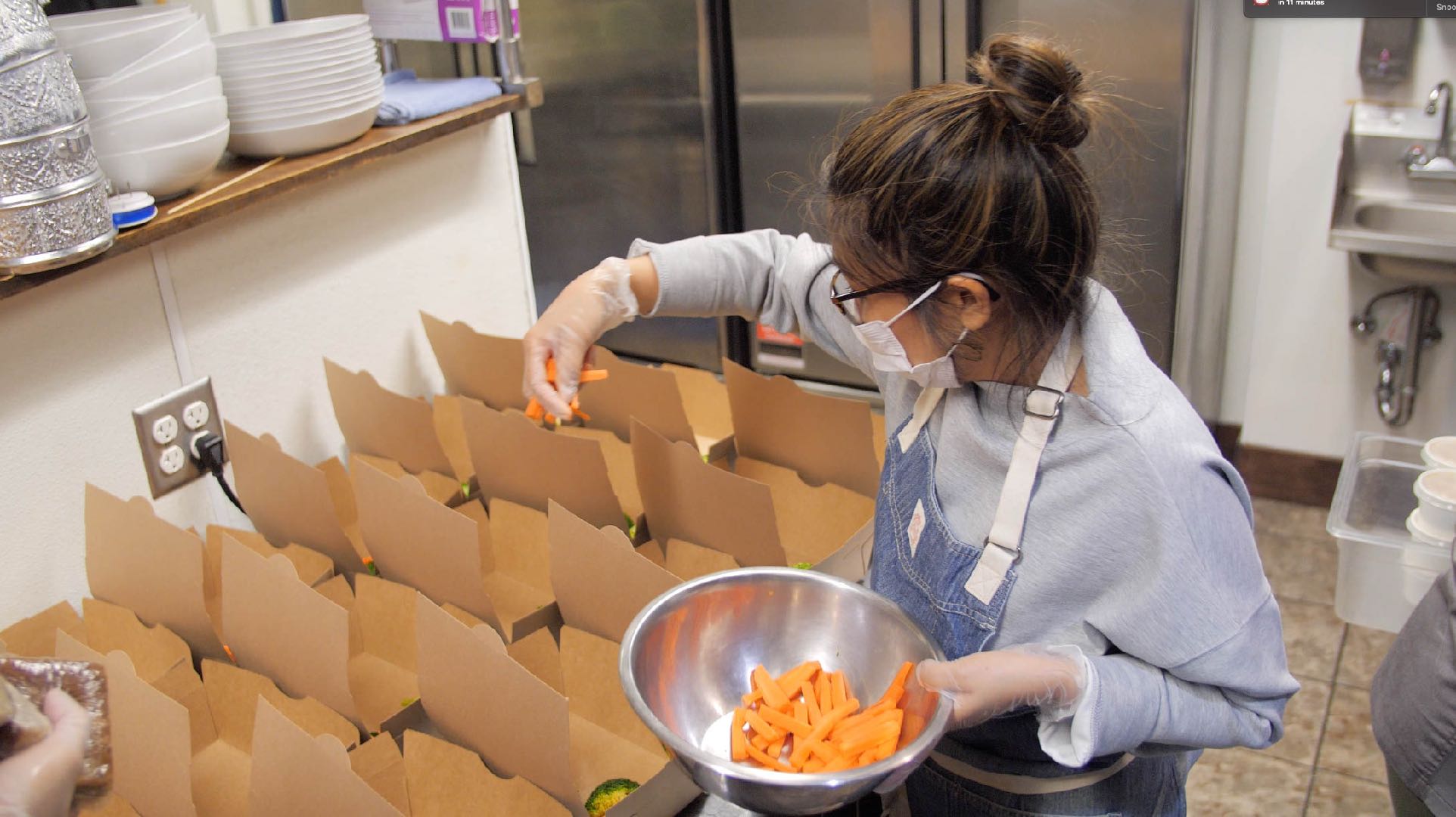 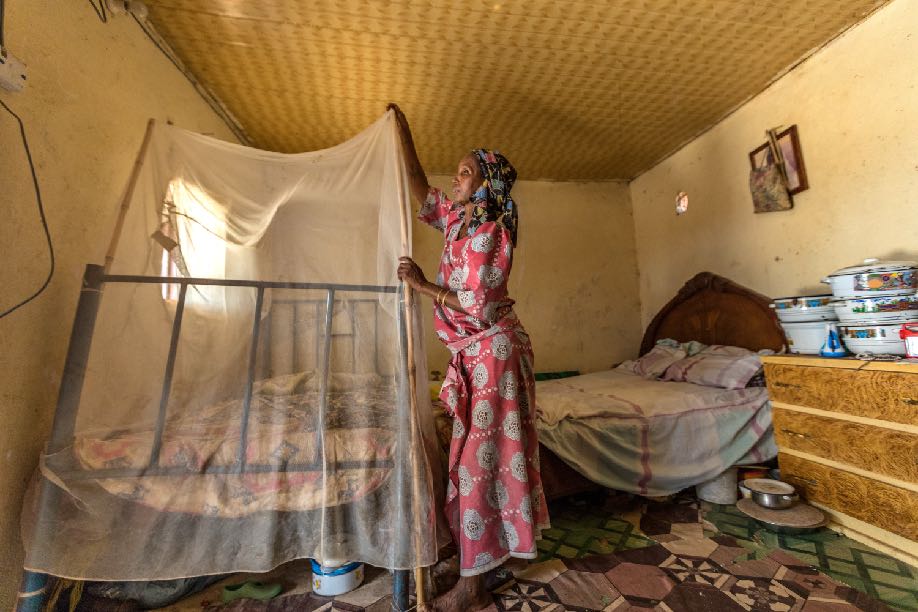 Annual Fund   Provides funds for district and global grants
Annual fund
Donations to the Annual Fund are retained by The Rotary Foundation for three years then 47.5% of the amount donated is returned to the District. This is called District Designated Funds (DDF) The other 47.5% is held in the World Fund with 5% going to administrative costs.
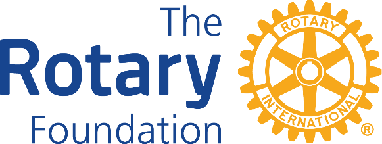 Annual Fund Giving – DDF 3 years later
50% Annual Fund Share contributions for 2020-2021 ---- $218,960.17
50% Available Endowment Fund Share Earnings.        Add      $6609.43
  Total available DDF for District 5470   2023 -2024 - $225,570.20
50% of DDF toward District grants --- $112,880  for 2023-2024

47.5% Annual Fund Share contributions for 2021-2022----$178,489.81
47.5% Available Endowment Fund Share Earnings---approx. $6000
   Total available DDF for District 5470  2024-2025 –approx. $184,500
   50% of DDF toward District grants--- $92,500 for 2024-2025

   DDF toward District grants only ----$79,651 for 2022-2023 due to 
   decreased Annual Fund contributions during beginning of COVID.
DISTURBING TREND

DDF funds available for District Grants – 2020-2021. -- $104,438

DDF funds available for District Grants – 2021-2022. -- $81,117

DDF funds available for District Grants – 2022-2023. -- $79,643

DDF funds available for District Grants – 2023-2024. -- $112,880

DDF funds available for District Grants – 2024-2025. -- $92,500
District 5470 Annual Fund giving and DDF
Annual Fund Goal for District 5470 Rotary year 2024-2025---$360,000
Average per capita donation for each member = Approx. $200.
47.5% of 360,000 = $171,000 + approx. $6700 from Endowment Fund
   yields total DDF of $177,700.
   50% or $88,850 for District Grants and same amount for bucket 
   containing Global Grants, Global scholarships, Vocational Training 
   Teams, and extra money for Disaster Grants or Polio Plus.
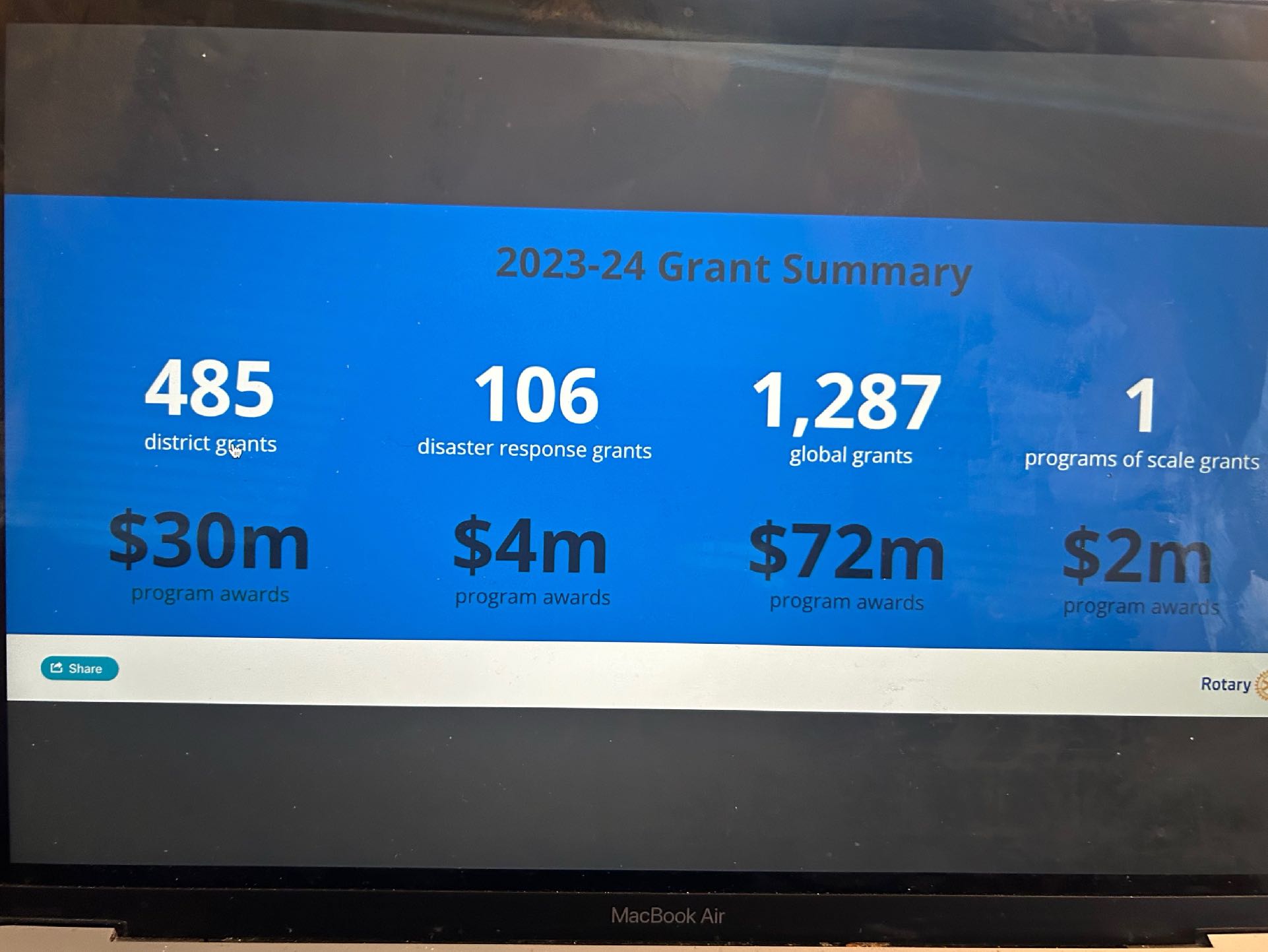 Foundation Funds
The Annual Fund  & Disaster Response Fund
Provides funds to districts called District Designated Funds (DDF) – half of the annual DDF is designated for District Grants with the second half allocated for Global Grants.
  Provides funding for the Share World Fund
  Provides rapid response funding for disaster relief
 Vocational Training Teams
 Global Grant Scholarships
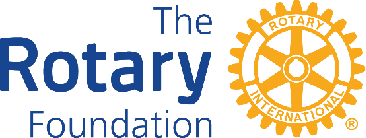 World Fund
District Designated Funds (DDF) used to match club contributions to a Global Grant project are matched 80% by the  World Fund 
District Designated Funds (DDF) allocated to any Global Grant project are matched by the World Fund at 80%
Global Grant Scholars matched 100% up to $15,000
Rotary Peace Fellow scholarships totally funded by the World Fund
Programs of Scale $2,000,000 totally funded by the World Fund
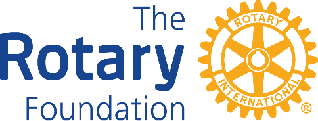 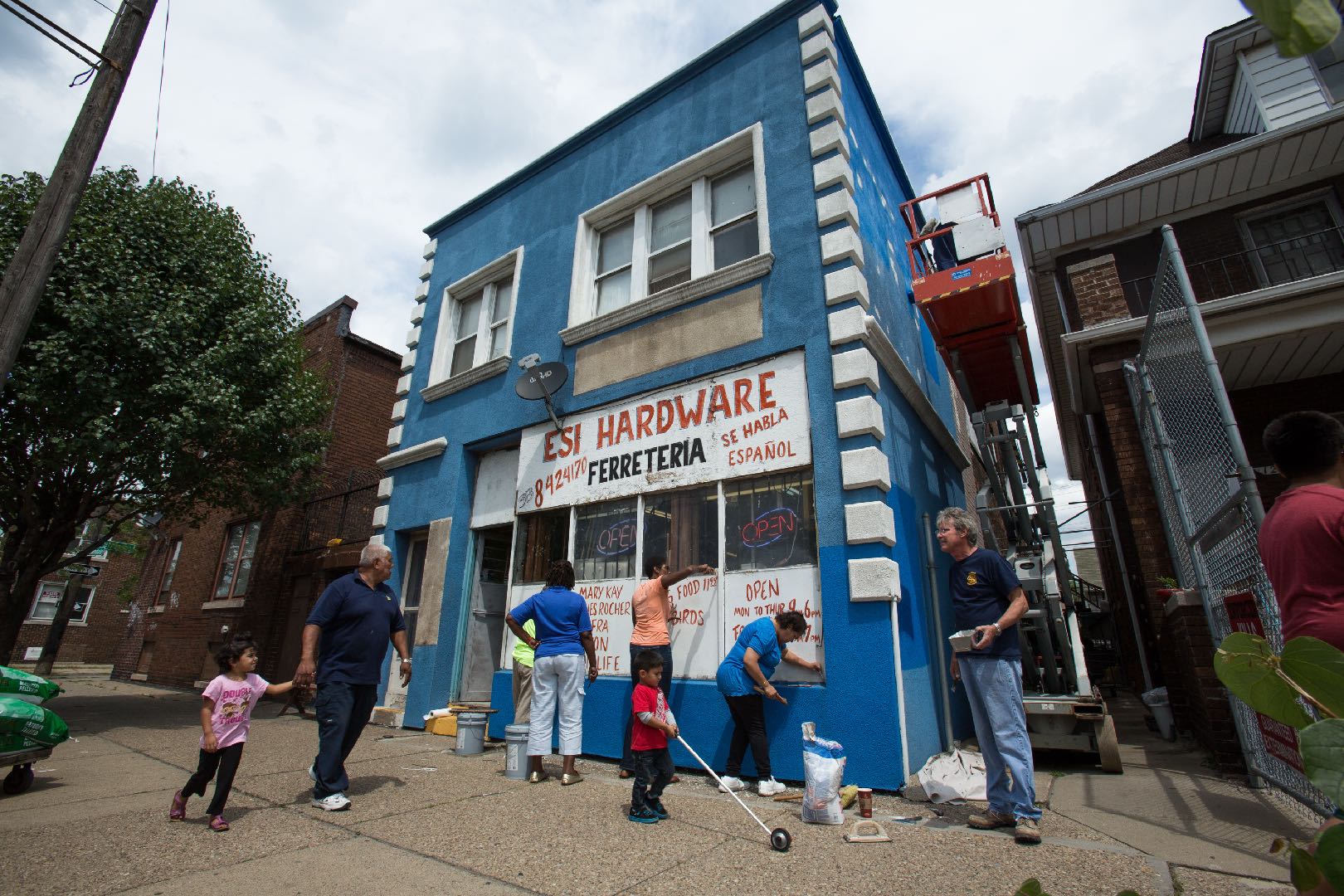 District Grants
Club funds for community projects are matched with funds from The Rotary Foundation using District Designated Funds.
Small scale, Short term
Local or International
Aligned with Foundation’s mission
Awarded annually
Annual Grant training, club MOU, and Minimal Annual Fund donations from Club
Funds come up to 50% DDF
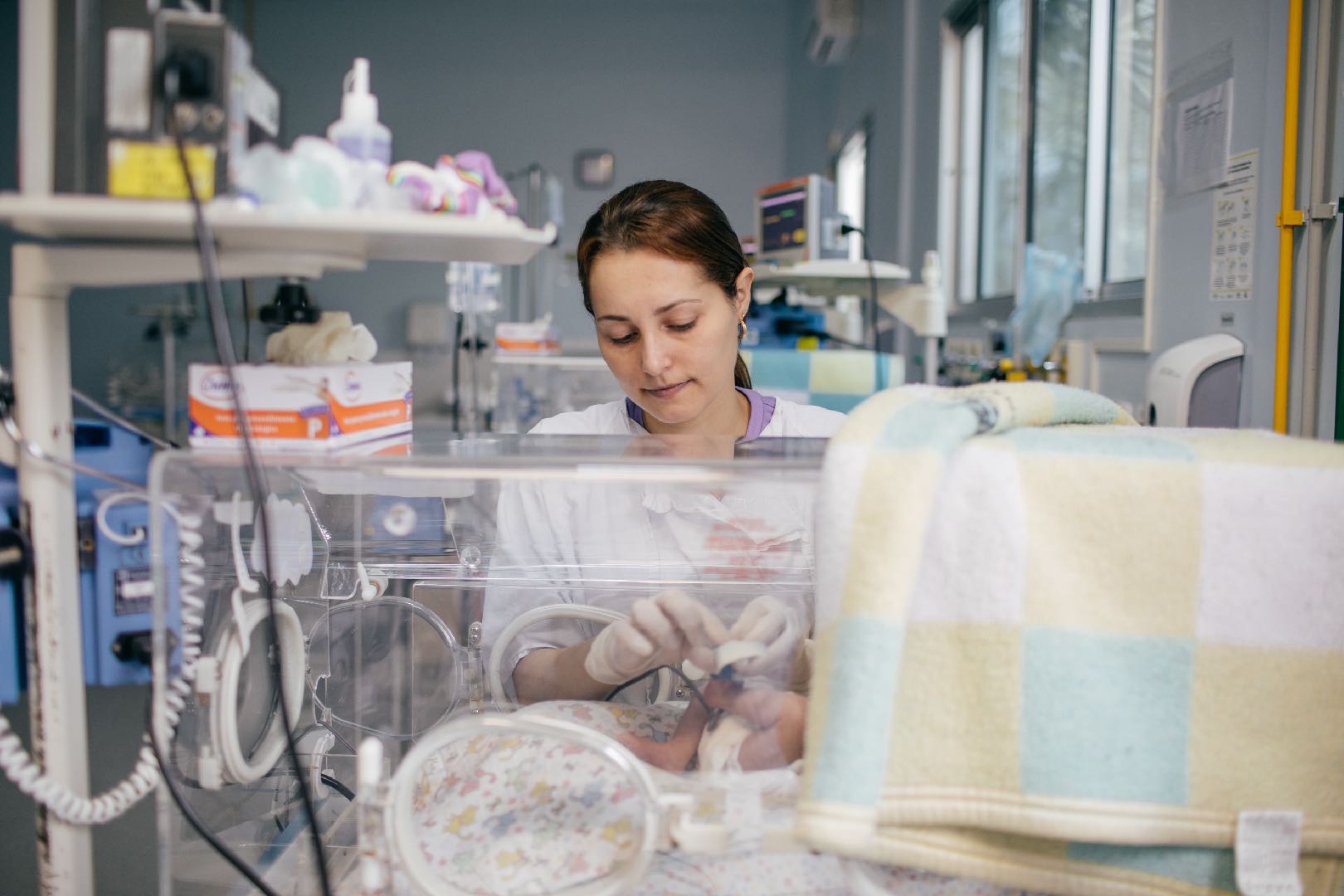 Global Grants
Are larger in scale with a minimum budget of $30,000. They must have a host club sponsor and an international sponsor. Many clubs can join the grant as international partners.  Application must be accompanied by community assessment
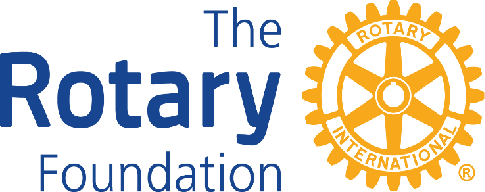 The Rotary FoundationBenefits to District 5470and the world
40 District Grants to 32 clubs over $180,000 combined club and district support to local communities
Several clubs as partners in various Global Grants over $50,000 with $62,500 from DDF and $50,000 from the World Fund
District Governor Becky Smith’s district wide Global Grant participation in the Global Partnership for Education in Zambia project. All 57 clubs contributed $27,000 matched by DDF $27,000 with $21,600 from the World Fund. A total of $75,600 well done D5470
Disaster Response DDF allocation for Ukraine $10,000 + $8,000 from the World Fund
Polio Plus DDF allocation $10,000 + $8,000 from the World Fund
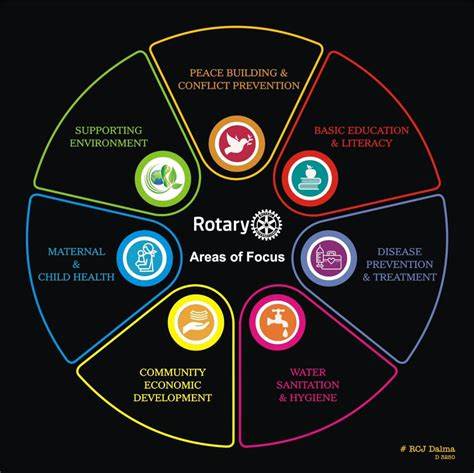 Global Grants
Global grants must be in one of Rotary’s seven areas of focus.
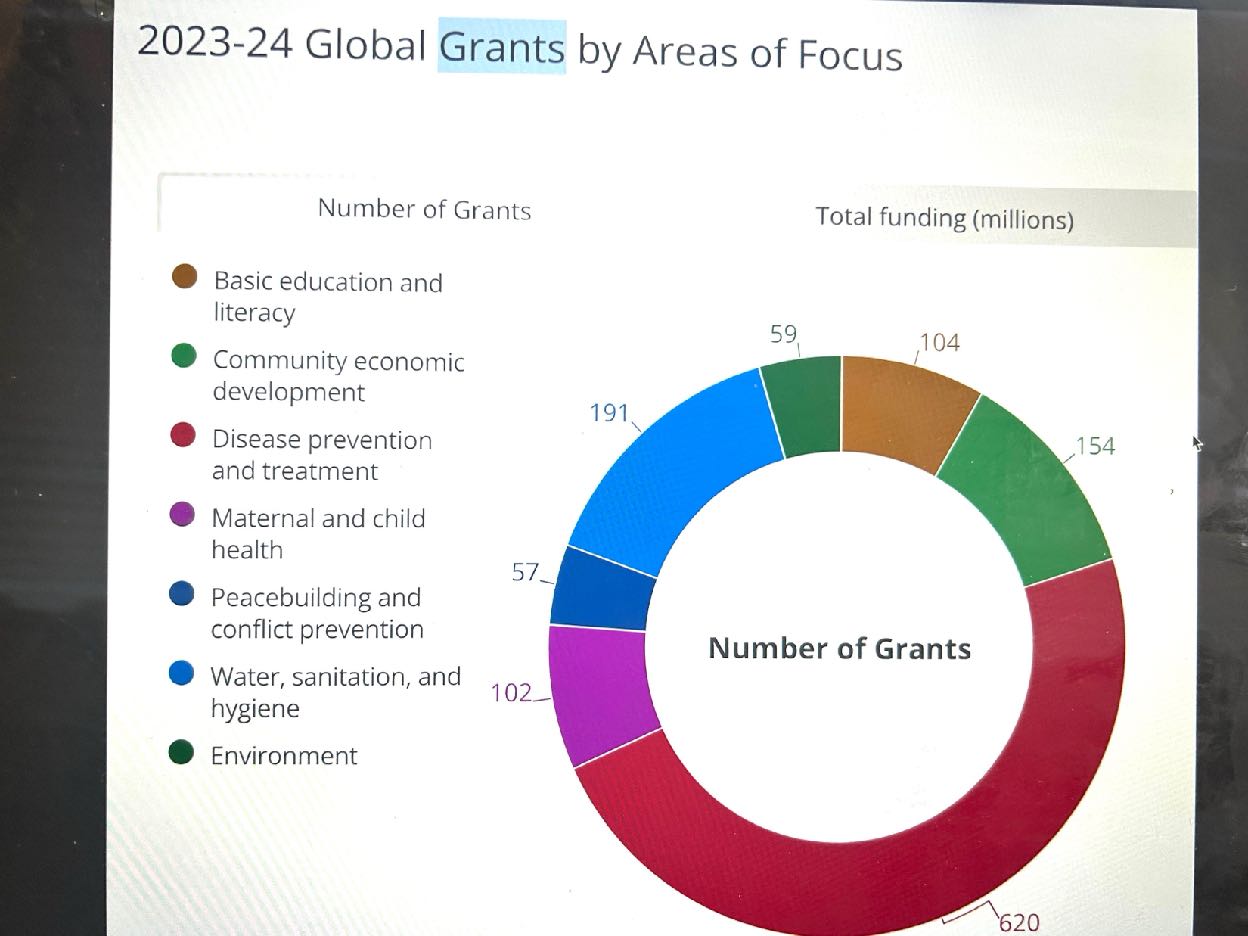 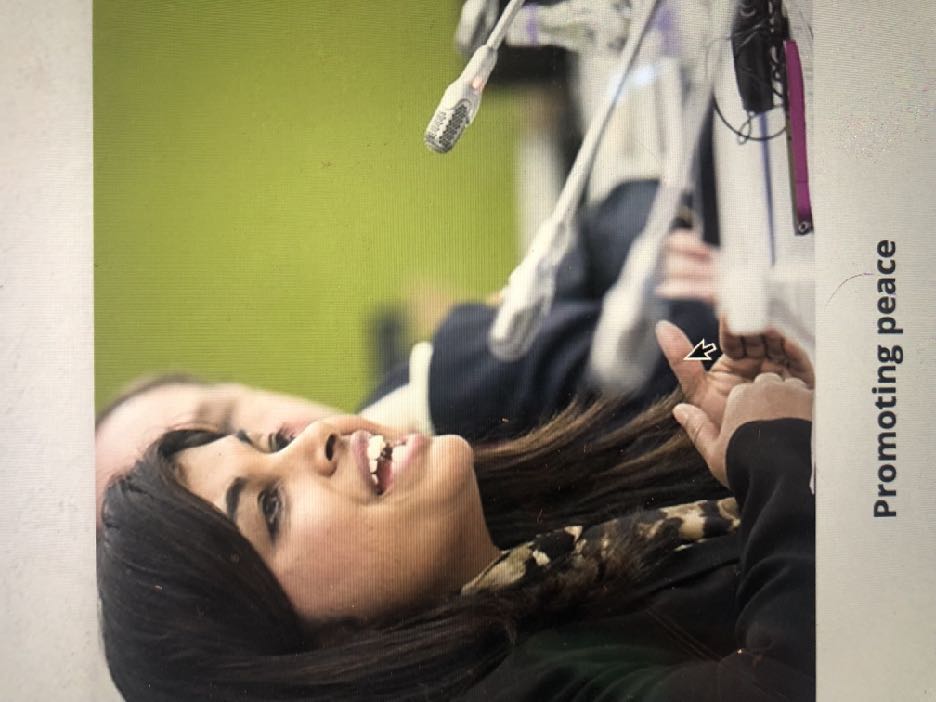 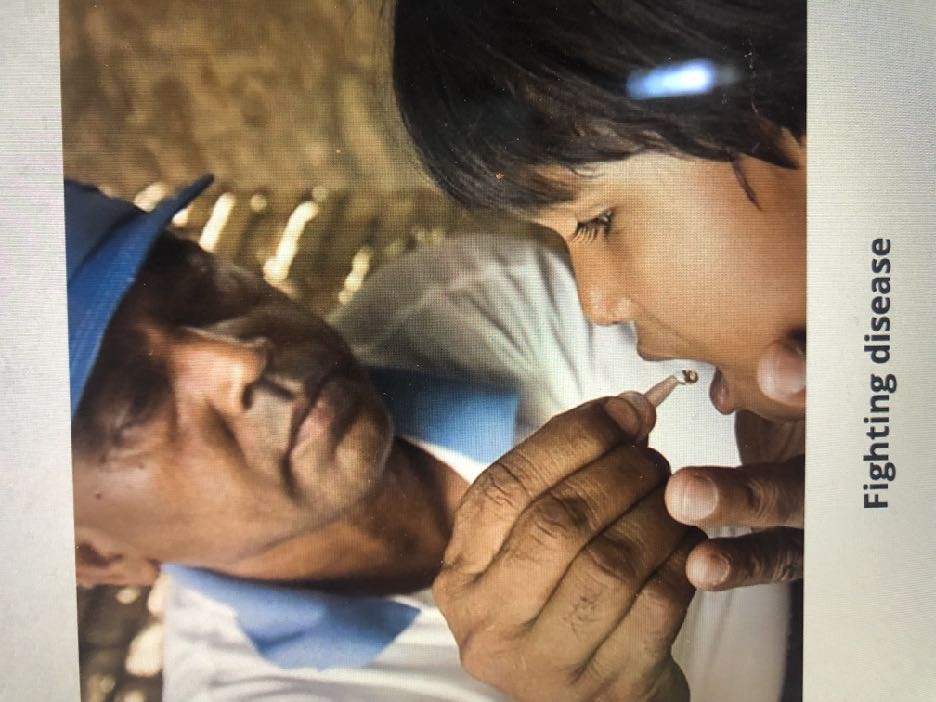 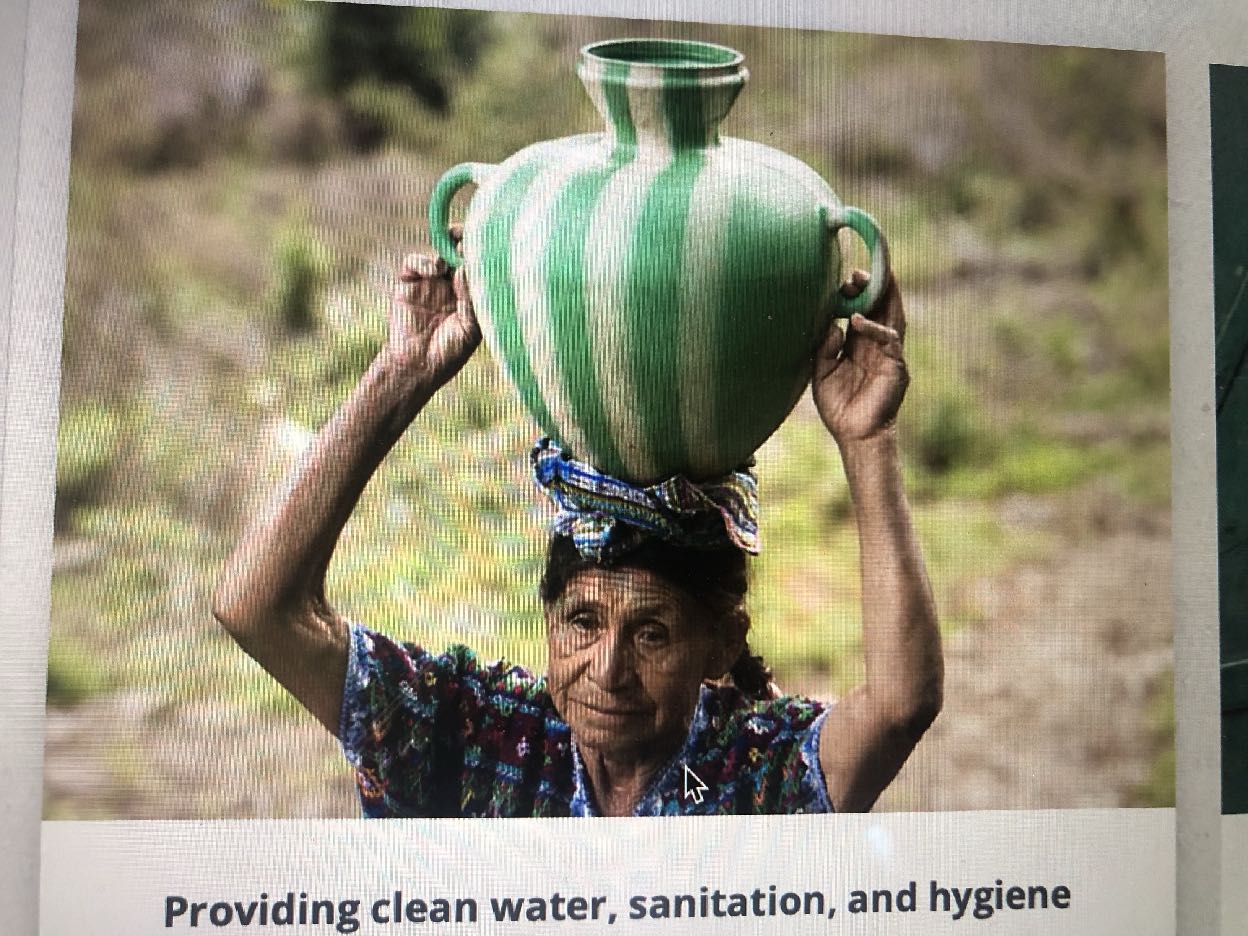 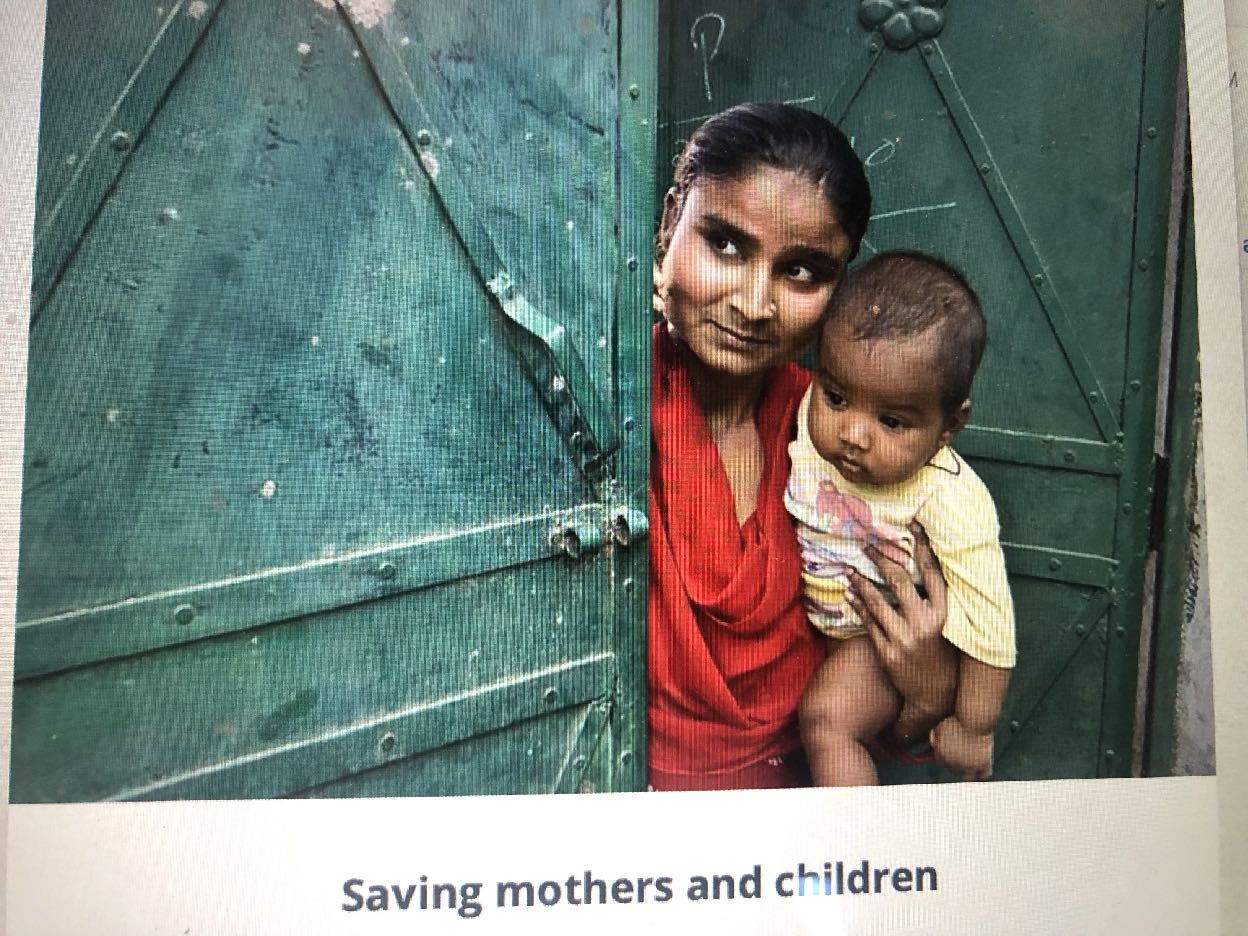 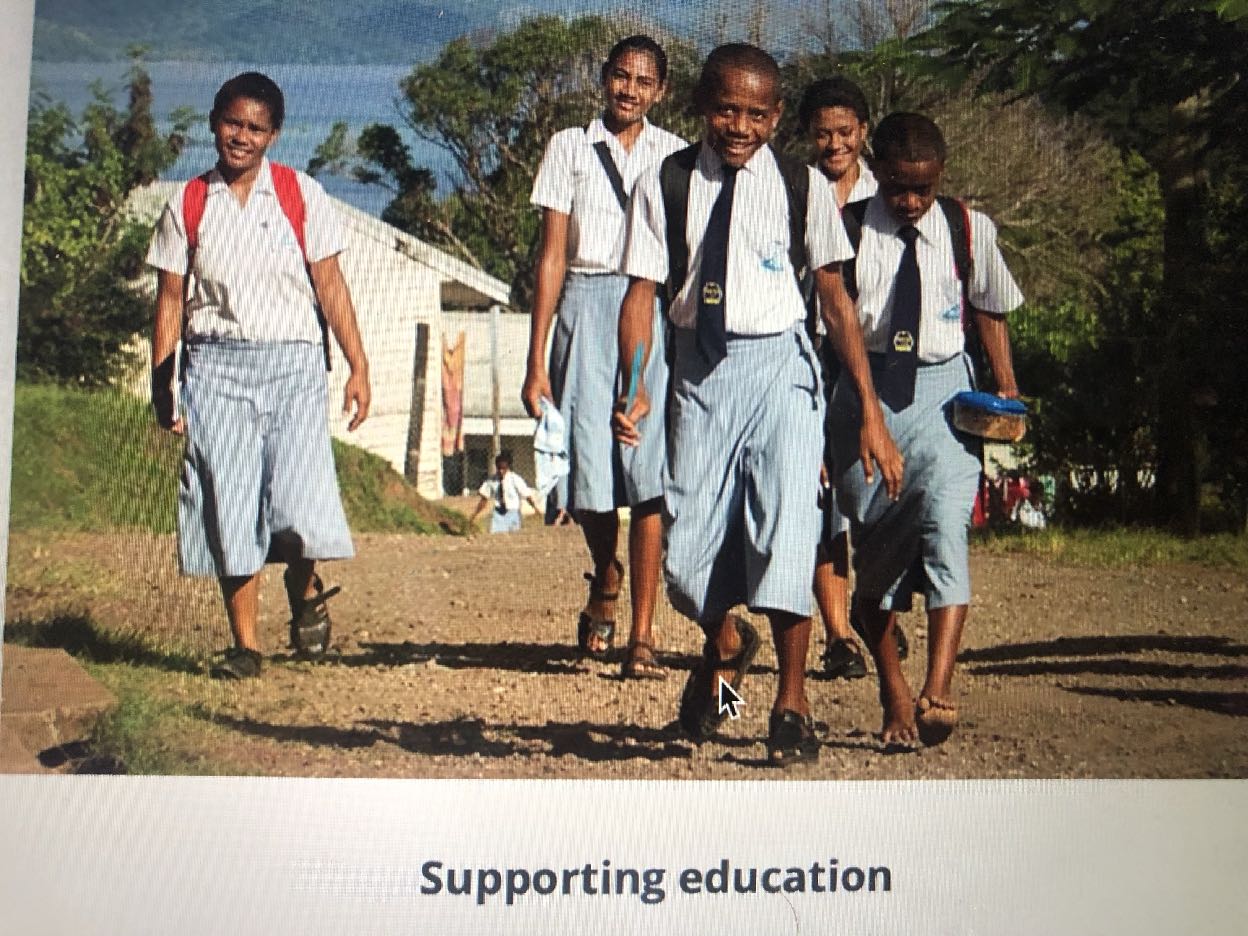 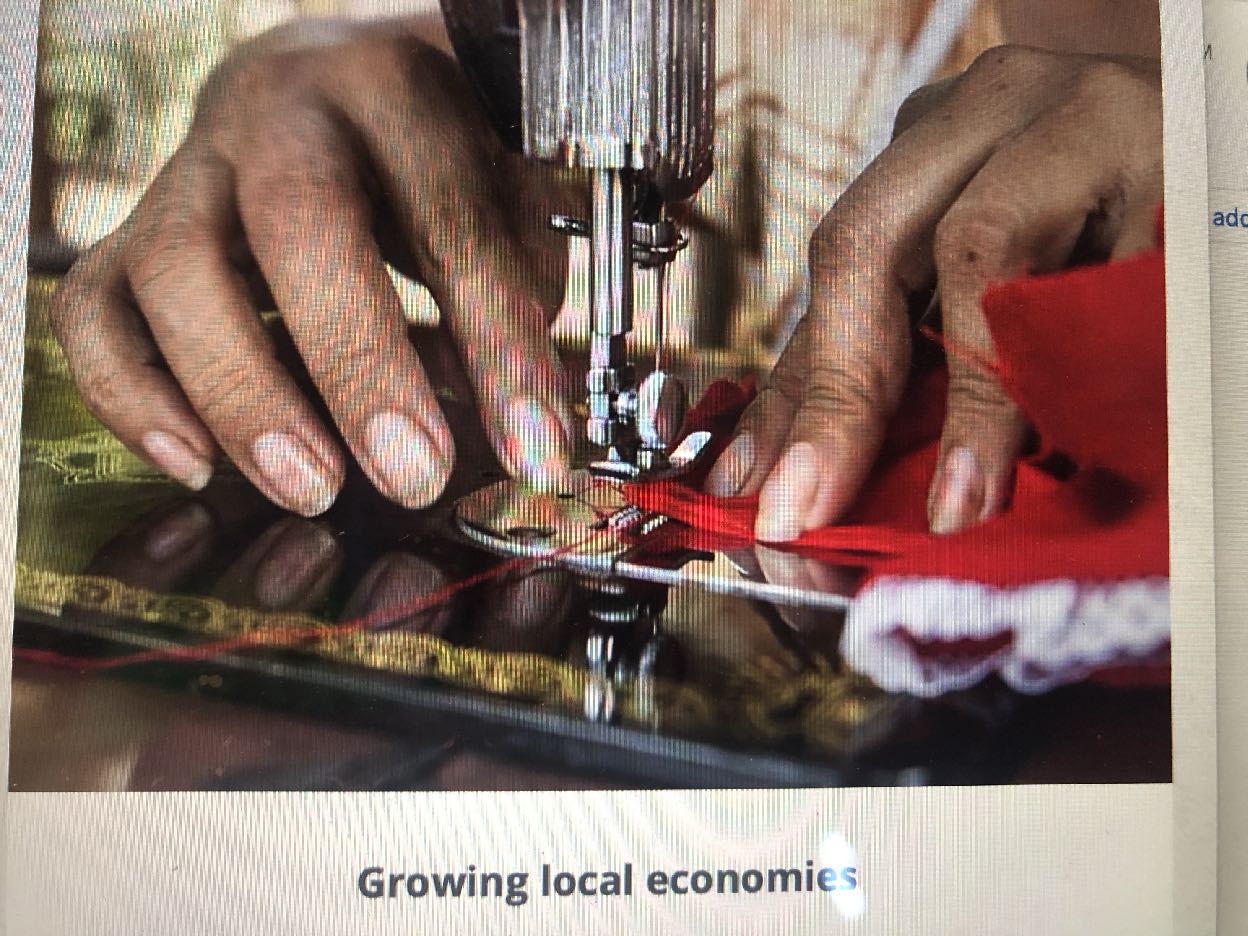 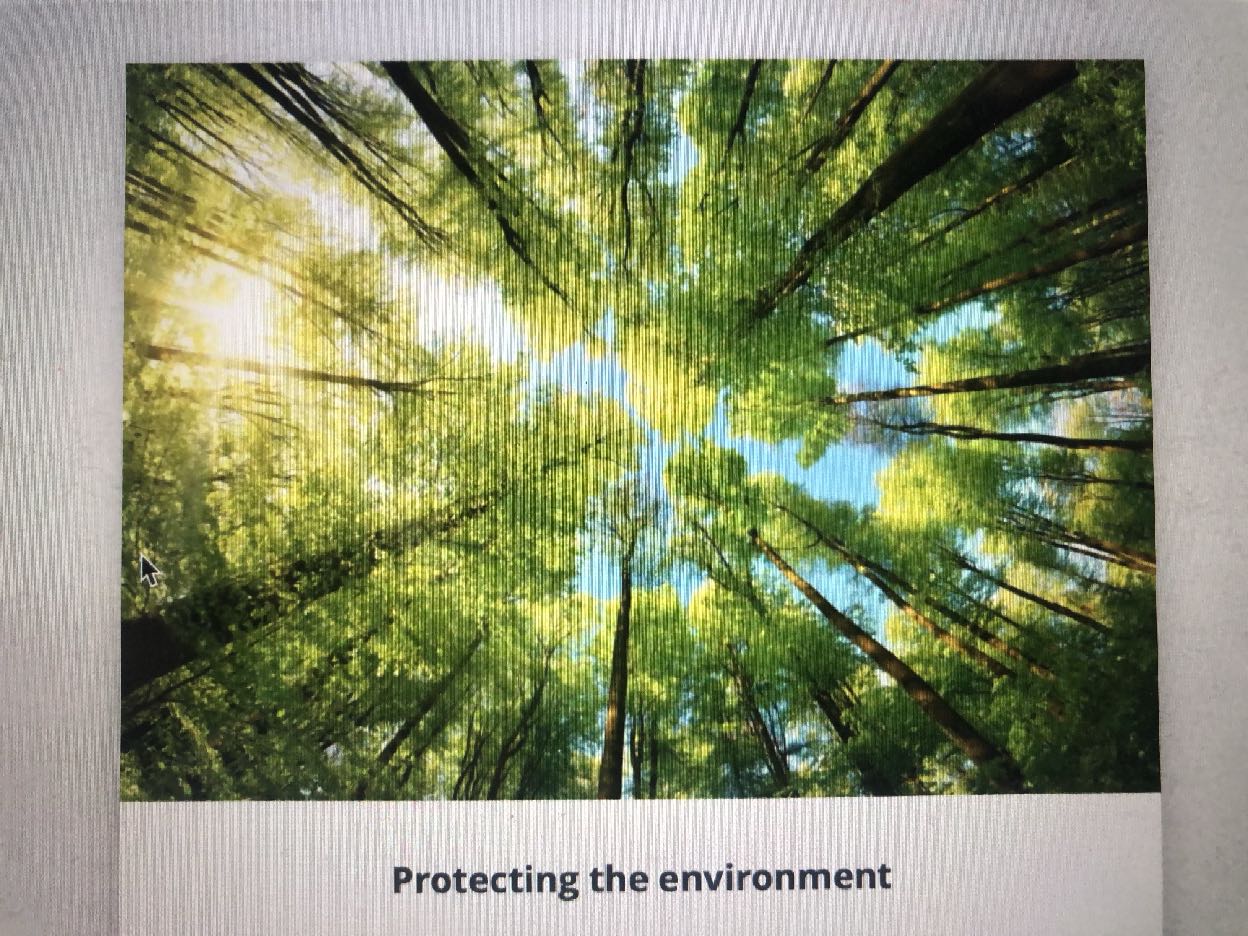 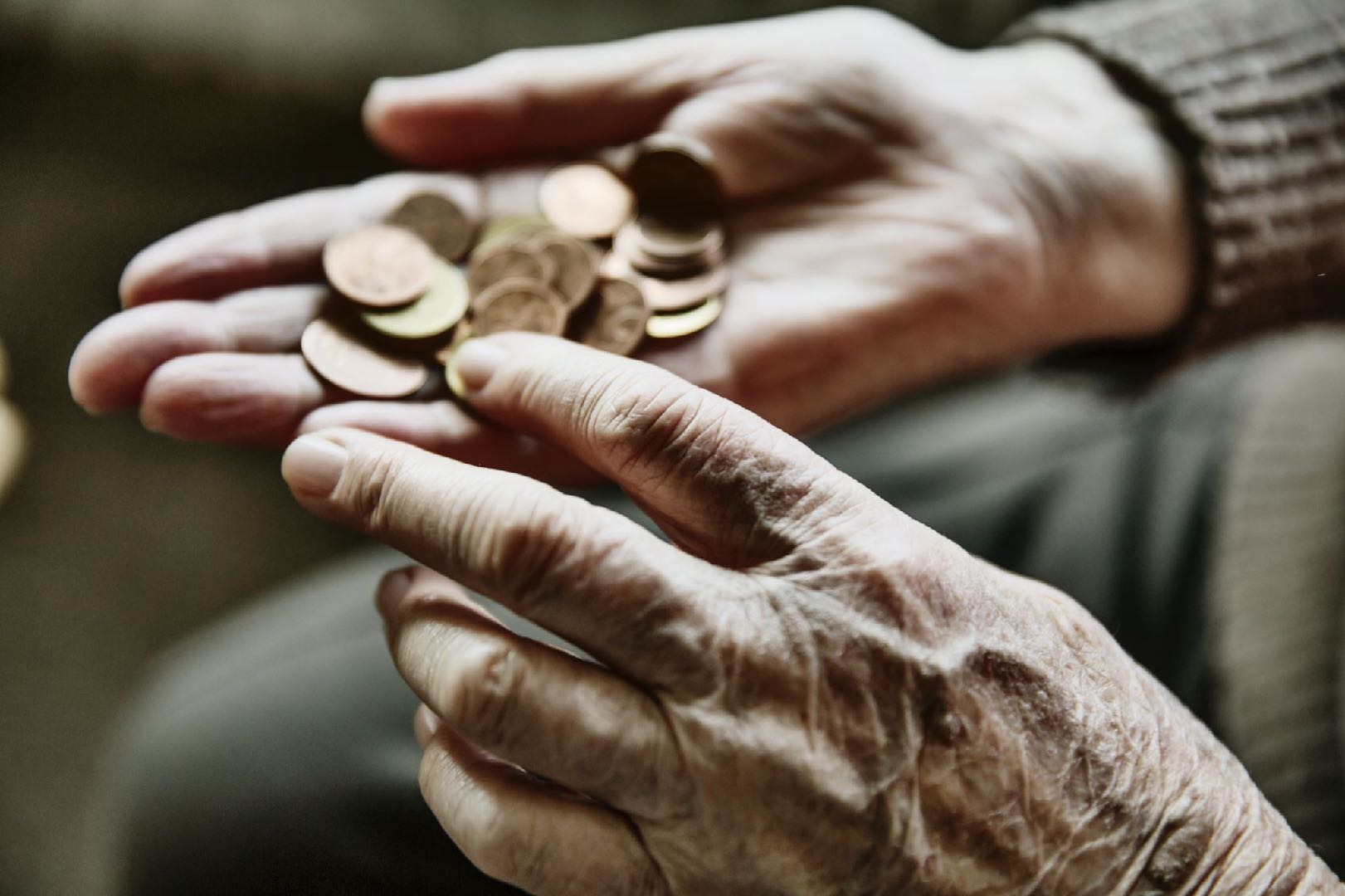 Endowment Fund
Foundation Funds
Endowment Fund – established 1982
	Rotary Bequest Society
	Rotary Benefactor
	Cash Deposit to the World Fund
The Rotary foundation 2025 endowment goal is 2.025 billion
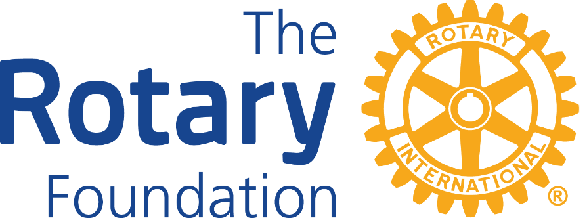 Disaster Relief
Food bank in Poland
Ukrainian refuge children
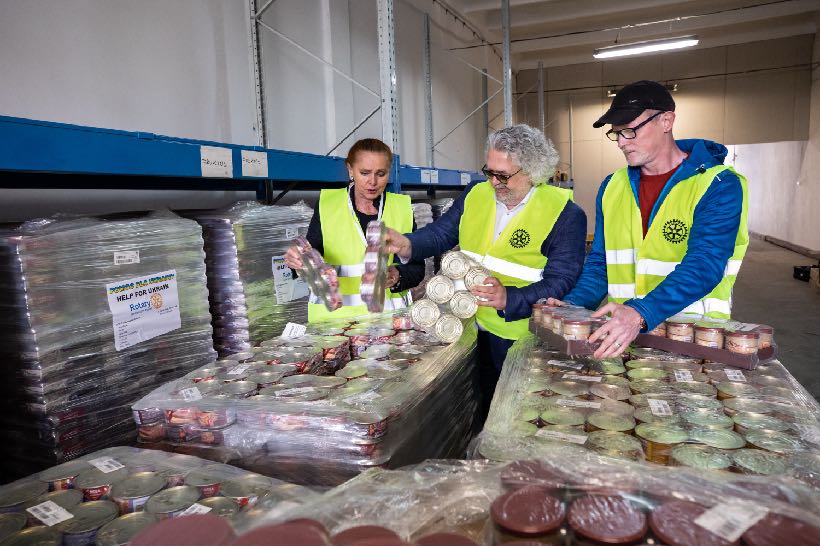 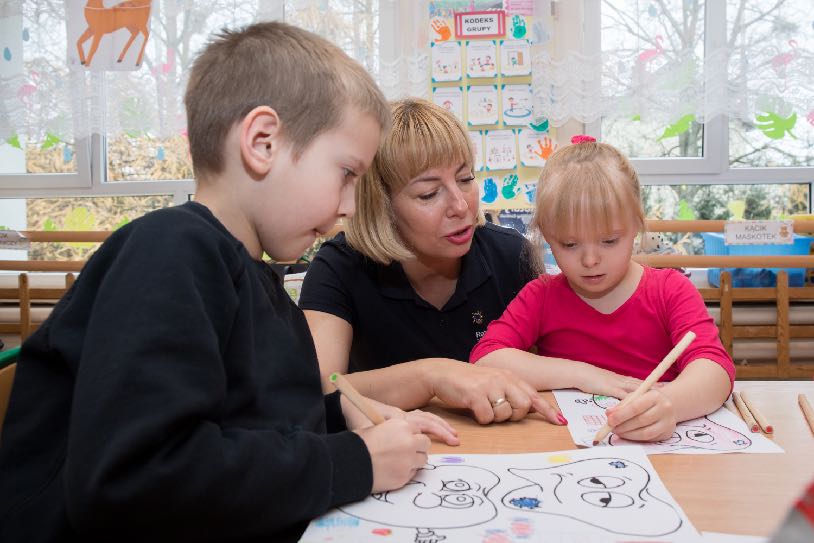 Rotary Responds
Rotarians deliver ice
Displaced Ukrainian children
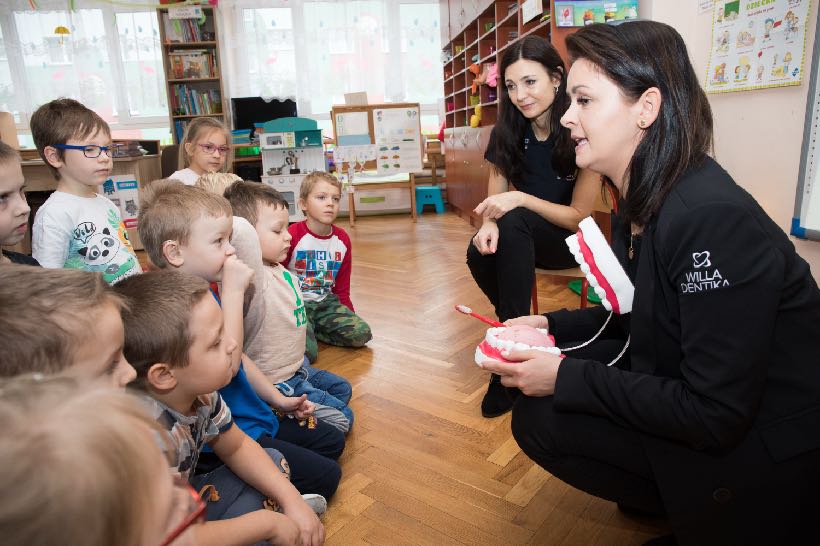 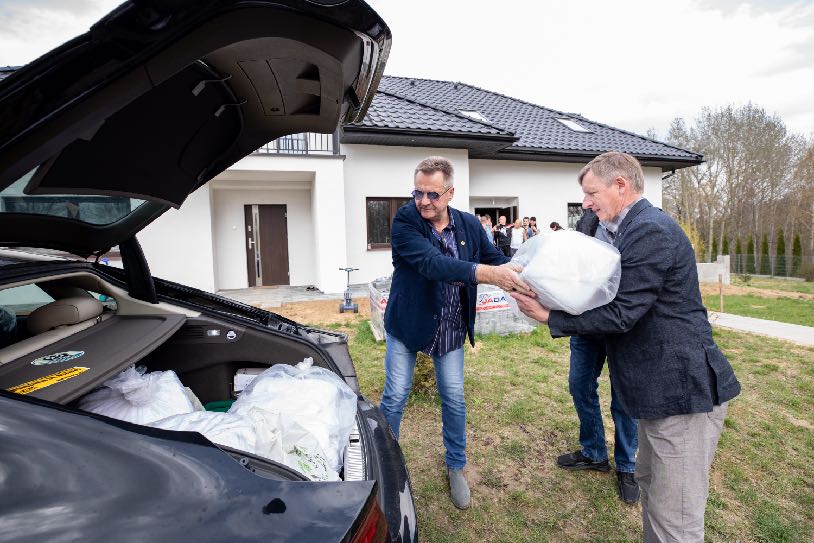 You can make a difference and change lives
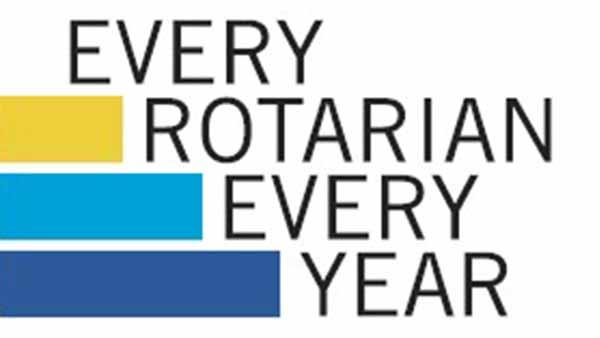 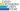 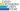 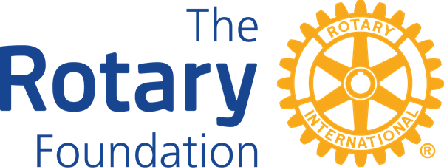 Paul Harris Fellow
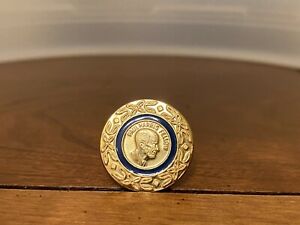 A Paul Harris Fellow recognition pin is given by Rotary International to a member who has contributed an aggregate amount of $1,000.00 to The Rotary Foundation.
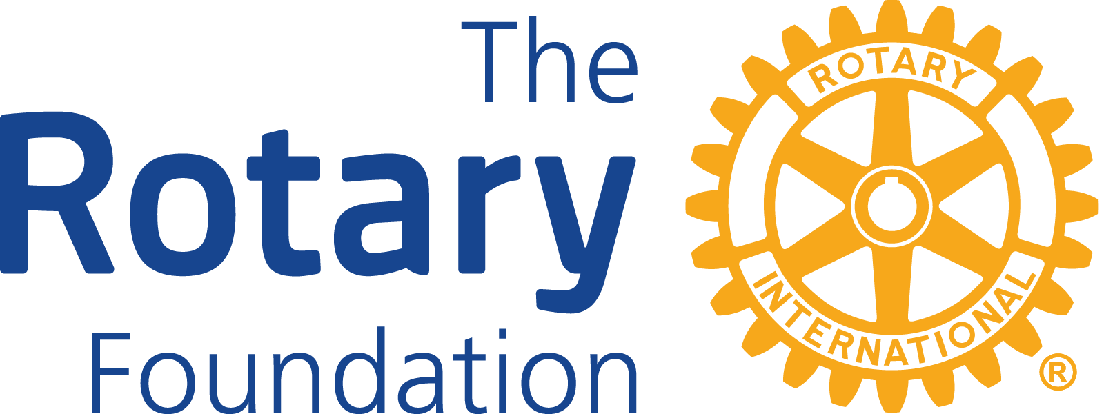 Paul Harris Fellow  Multi Level recognition Paul Harris Society Committing $1000 annually.
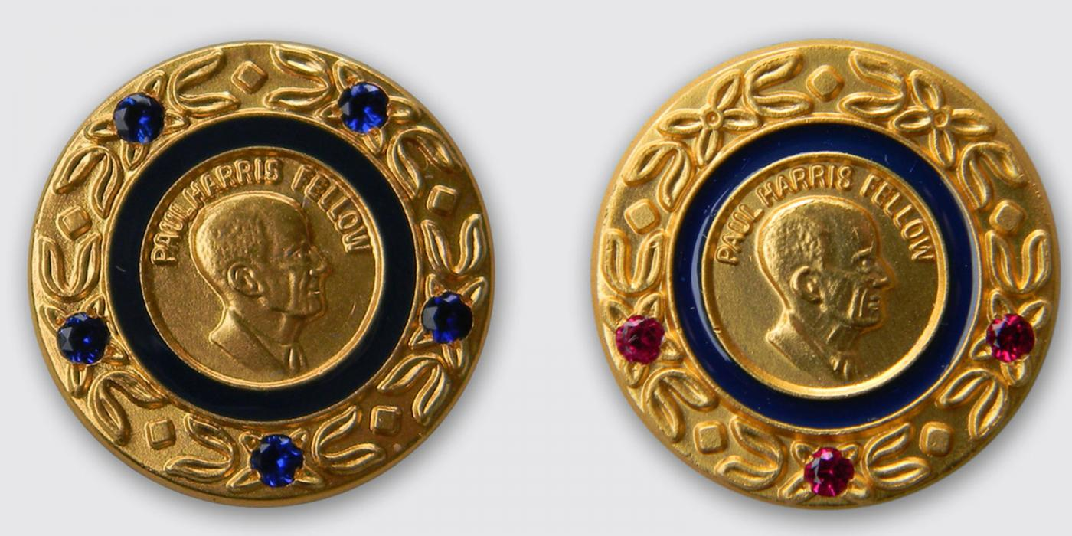 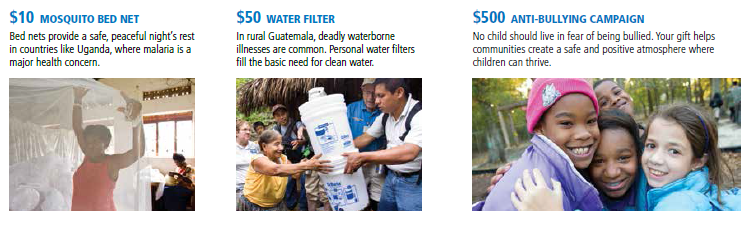 Doing good in the world through Rotary
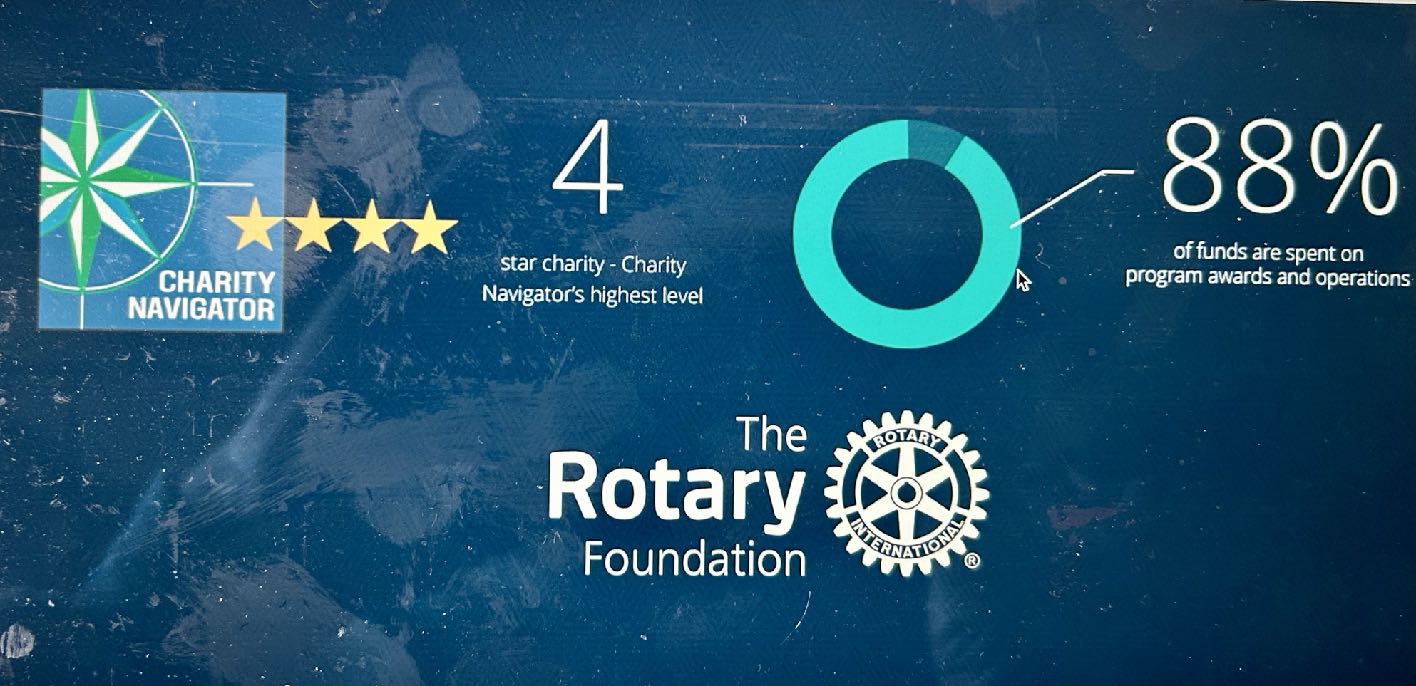 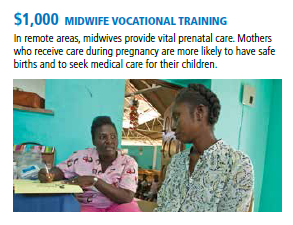 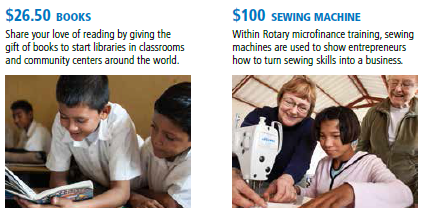 Thank You
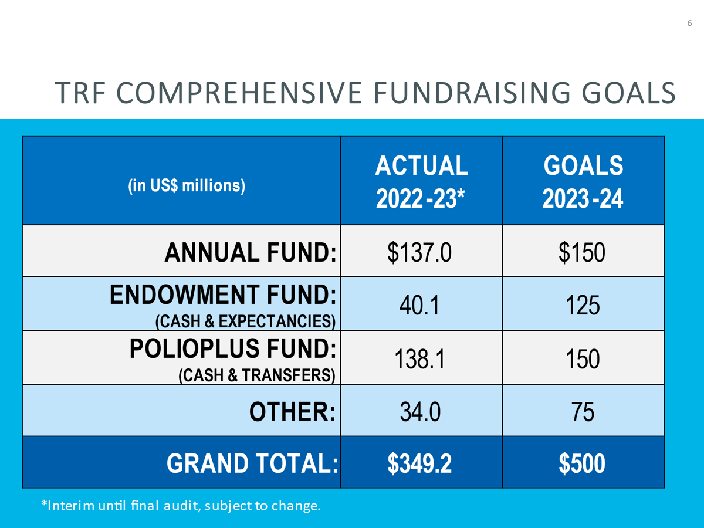 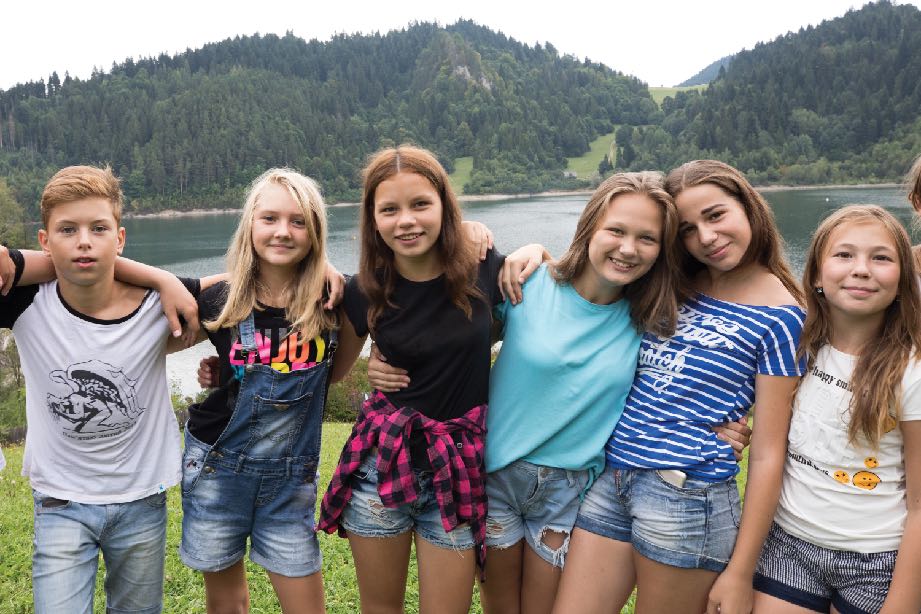